ЈЕЗЕРА СВЕТА КАО ТУРИСТИЧКЕ ВРЕДНОСТИ
Гордана Васић
Језера света представљају комплексне туристичке вредности са рекреативним, естетским и куриозитетним својствима, која уз бројне културно-историјске споменике, уређене обале и добар саобраћајно-географски положај могу постати значајна по  обиму туристичког промета и економској добити.
Гордана Васић
ВЕЛИКА АМЕРИЧКА ЈЕЗЕРА
Велика америчка језера чине јединствену туристичку регију у свету. То је највећи светски слатководни систем састављен од пет већих језера – Горње (Суперион), Мичиген, Хјурон, Ири и Онтарио. Због различите надморске висине језера отичу једна у друго, а затим реком Свети Лоренц у Атлантик.
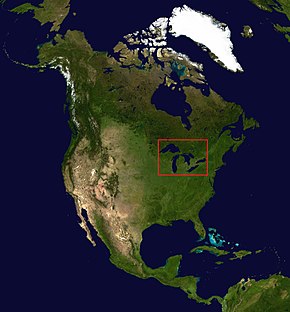 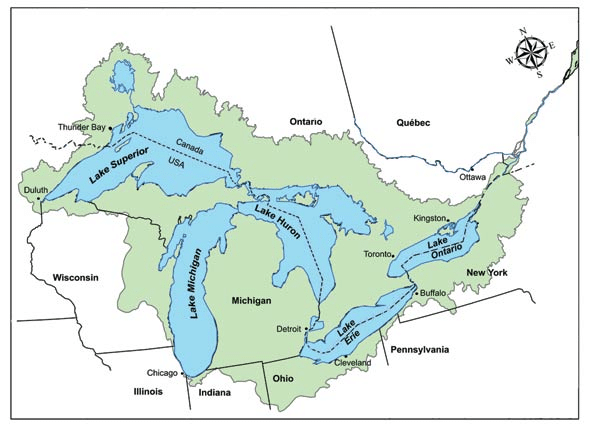 На обалама ових језера леже неки од највећих градова САД и Канаде: Чикаго, Детроит, Кливленд, Буфало на територији САД, и Торонто  на територији Канаде.
Гордана Васић
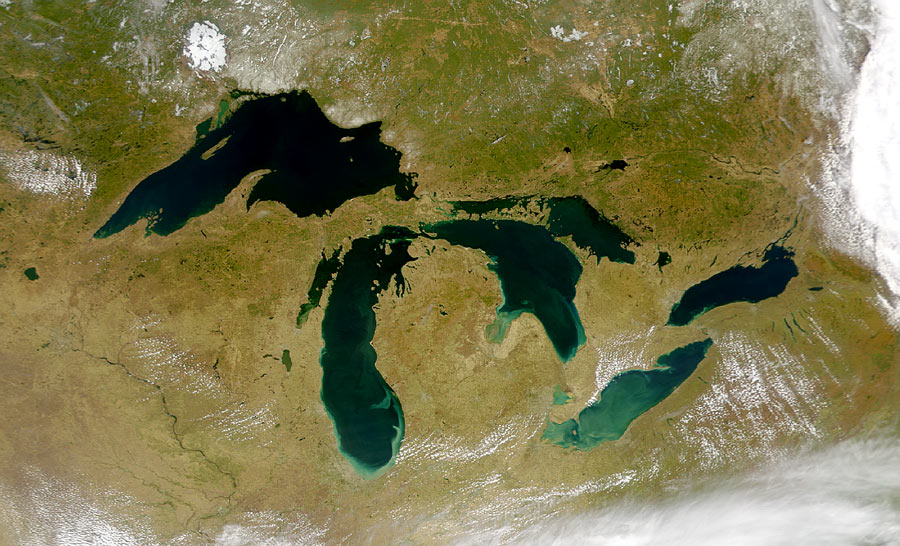 Горње
Хјурон
Онтарио
Мичиген
Ири
Гордана Васић
Нијагарини водопади су високи 49 метара, канадски је широк 790 а амерички 304 метара. Сваке секунде се са њих сурвава 11.000 м3 воде.
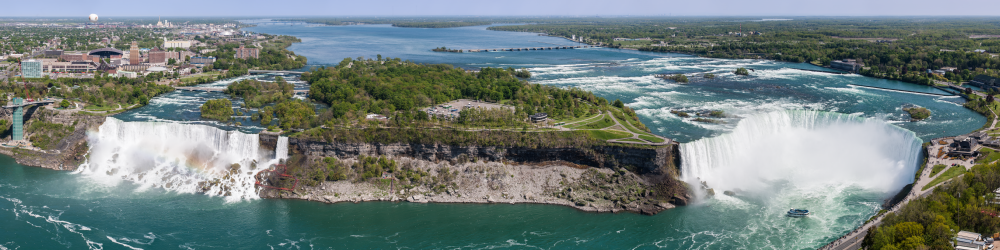 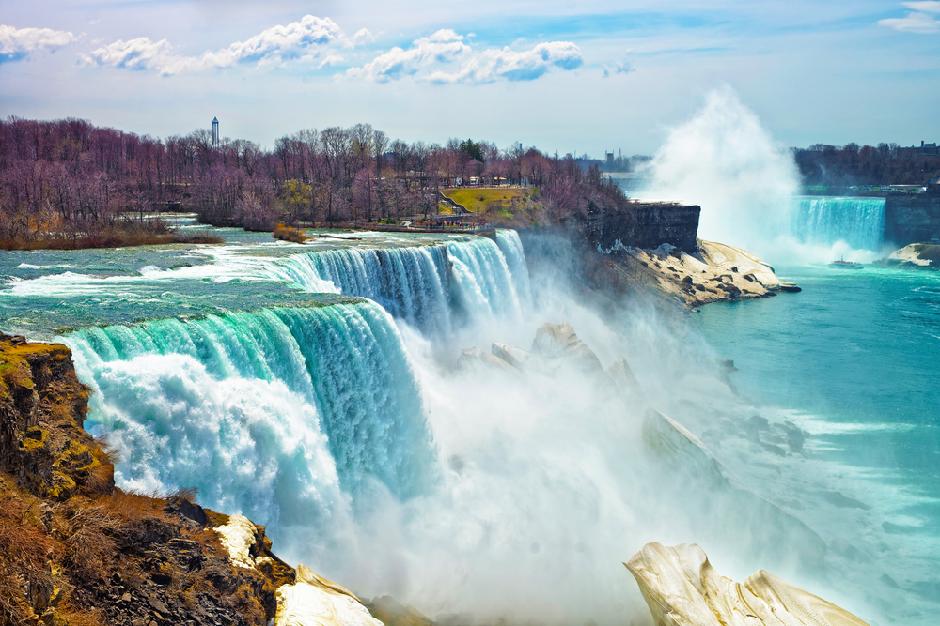 Гордана Васић
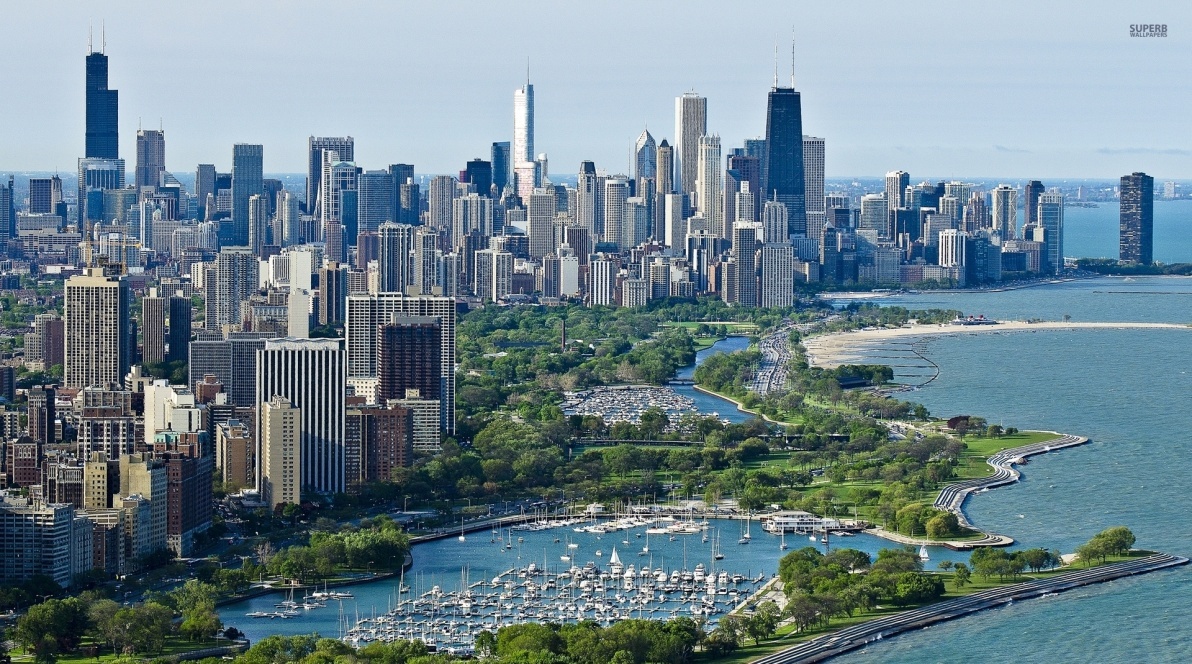 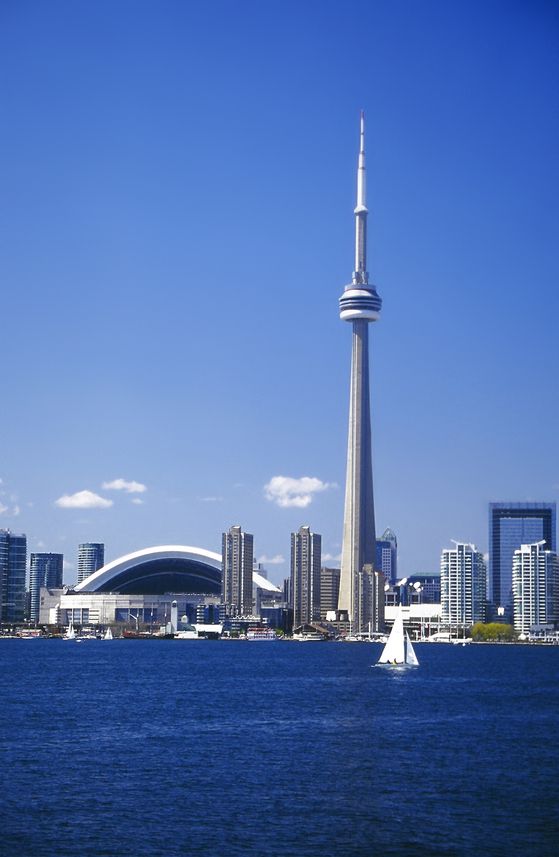 Чикаго
Торонто
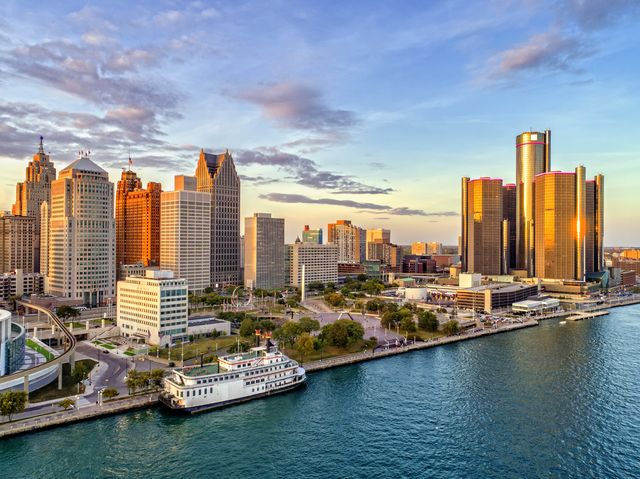 Детроит
Гордана Васић
Остала важнија језера у свету
Осим великих америчких језера већим обимом туристичког промета и вредношћу хидроклиме истичу се језера у подгорини Алпа, Балатон у Мађарској, језера североисточне Пољске и јужне Финске, језеро Бајкал у Русији, и нека језера на Језерској висоравни Африке.
Гордана Васић
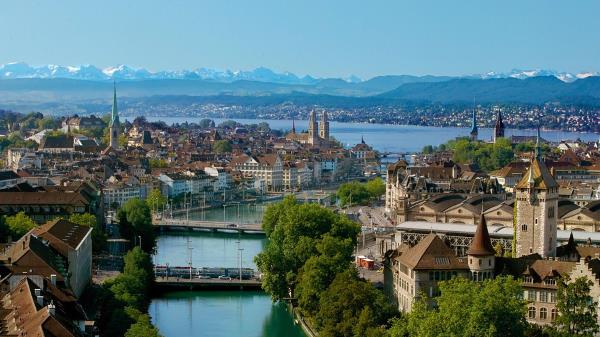 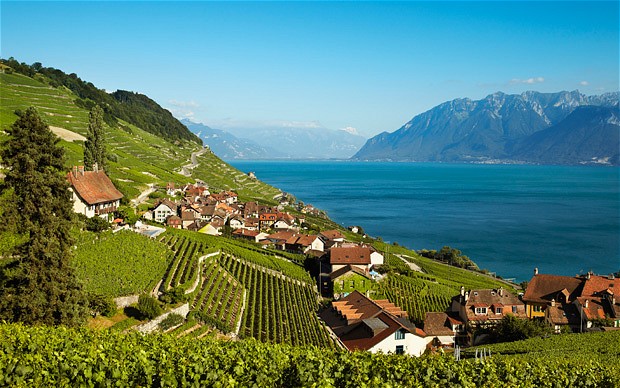 Циришко језеро
Женевско језеро
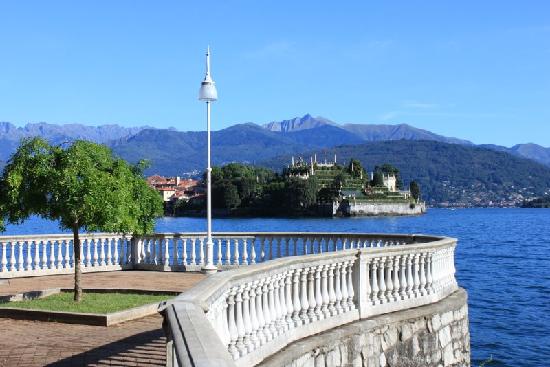 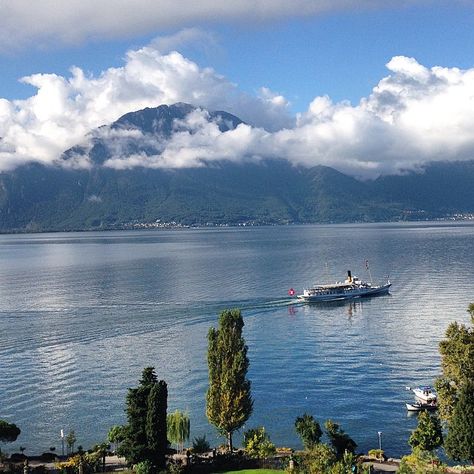 Боденско језеро
Гордана Васић
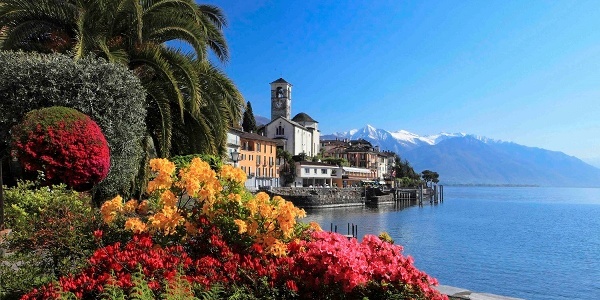 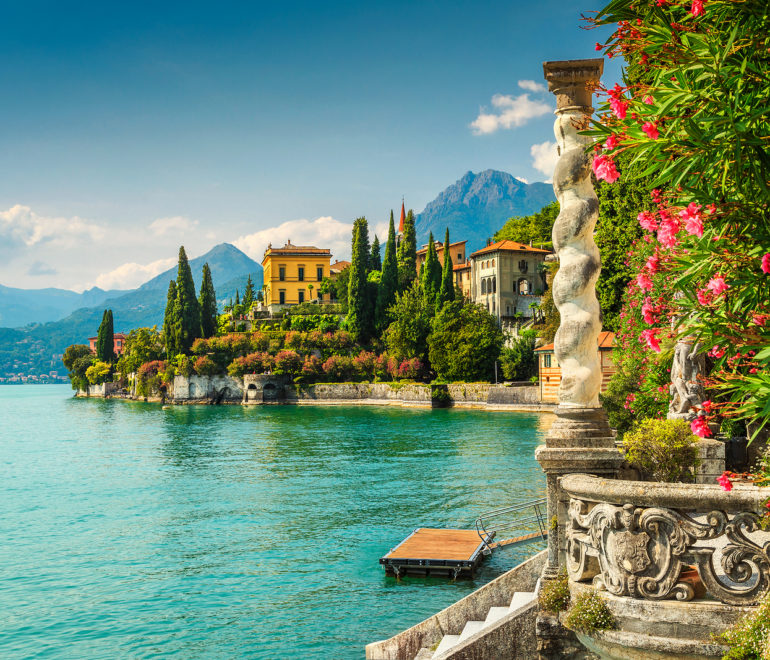 Мађоре
Комо
Комо, Мађоре и Гарда су италијанска језера  која леже на контакту Алпа и Панске низије, алпске и медитеранске климе, са бујном вегетацијом.
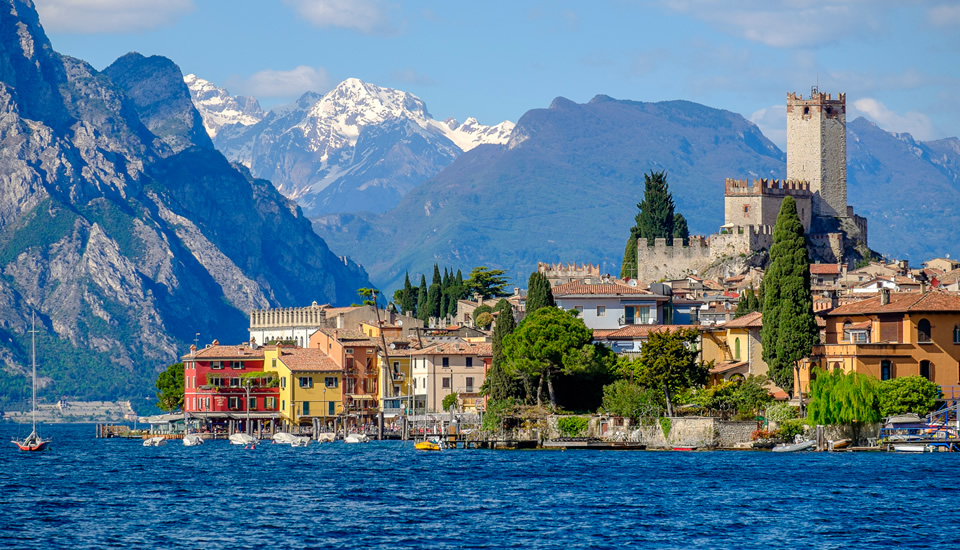 Гарда
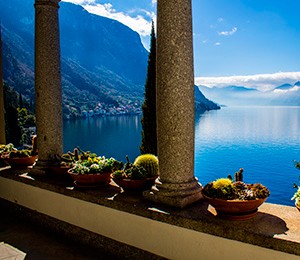 Гордана Васић
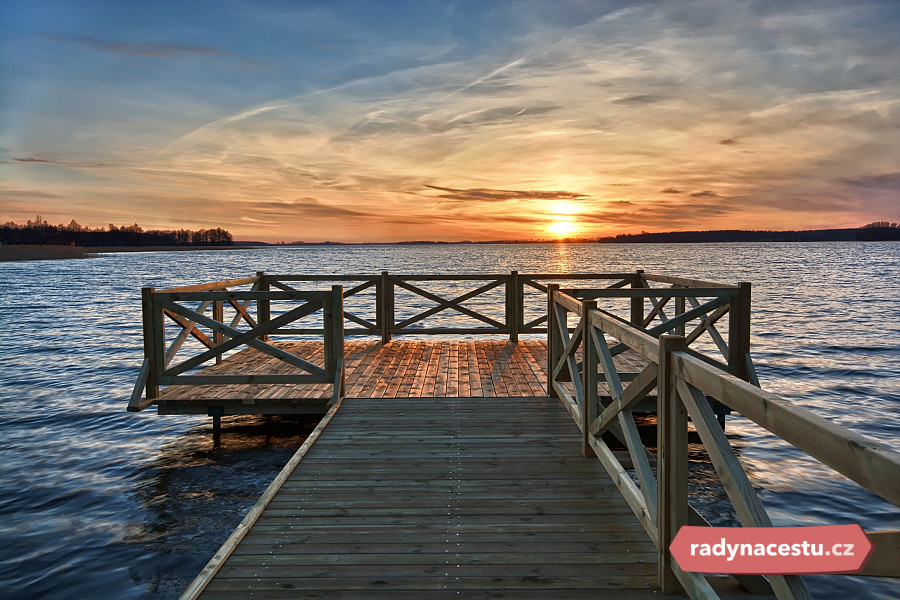 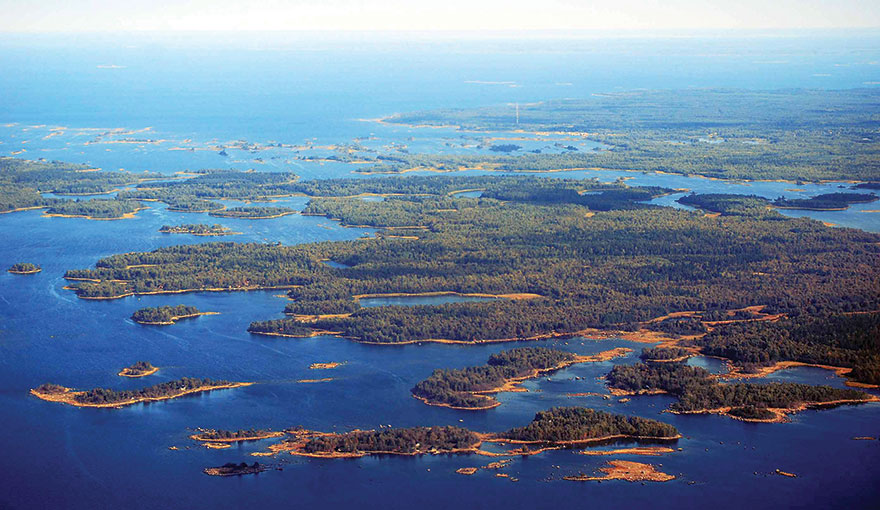 Финска језера
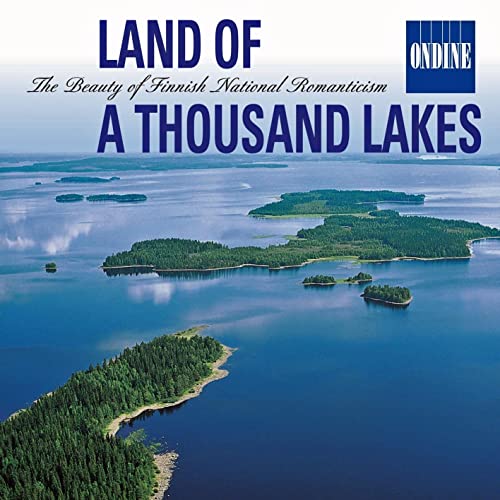 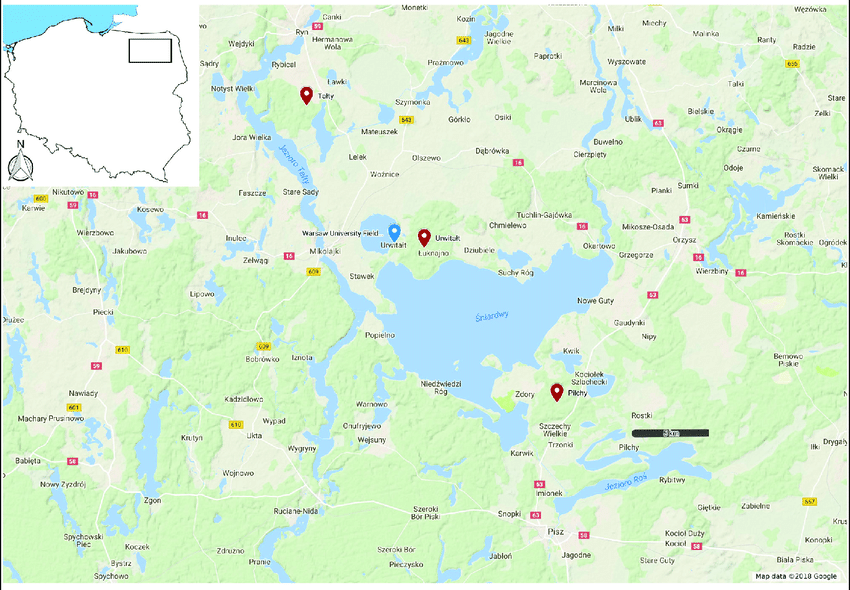 Мазурска језера
Гордана Васић
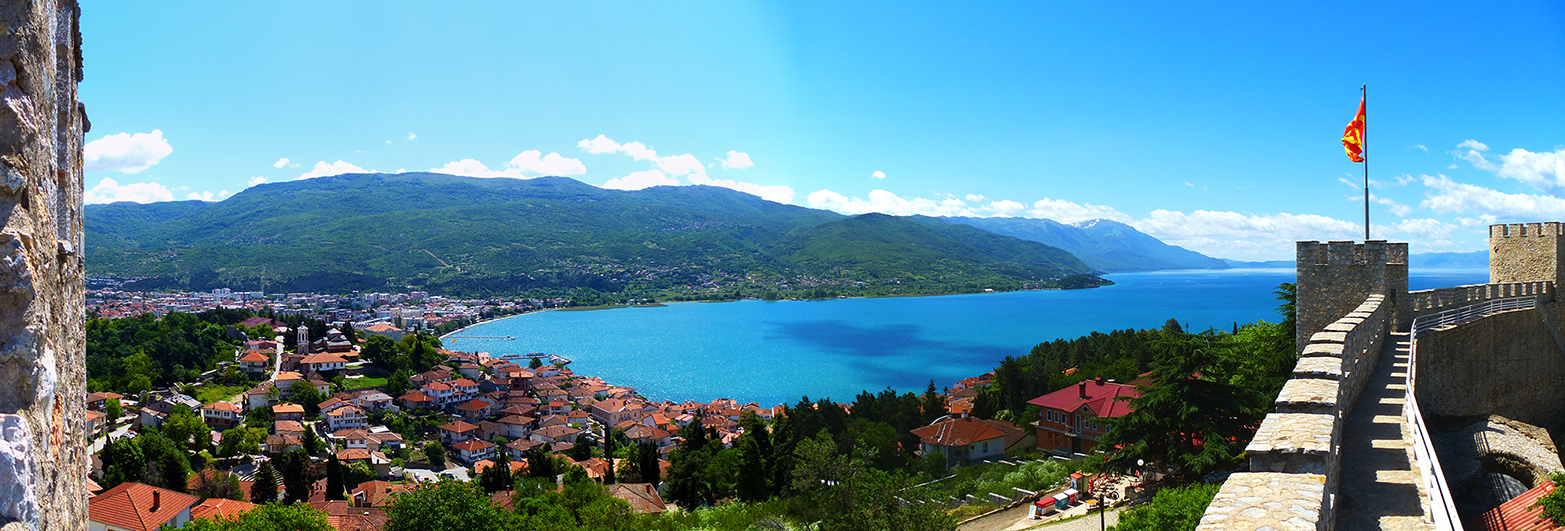 Охридско  језеро
Плитвичка језера
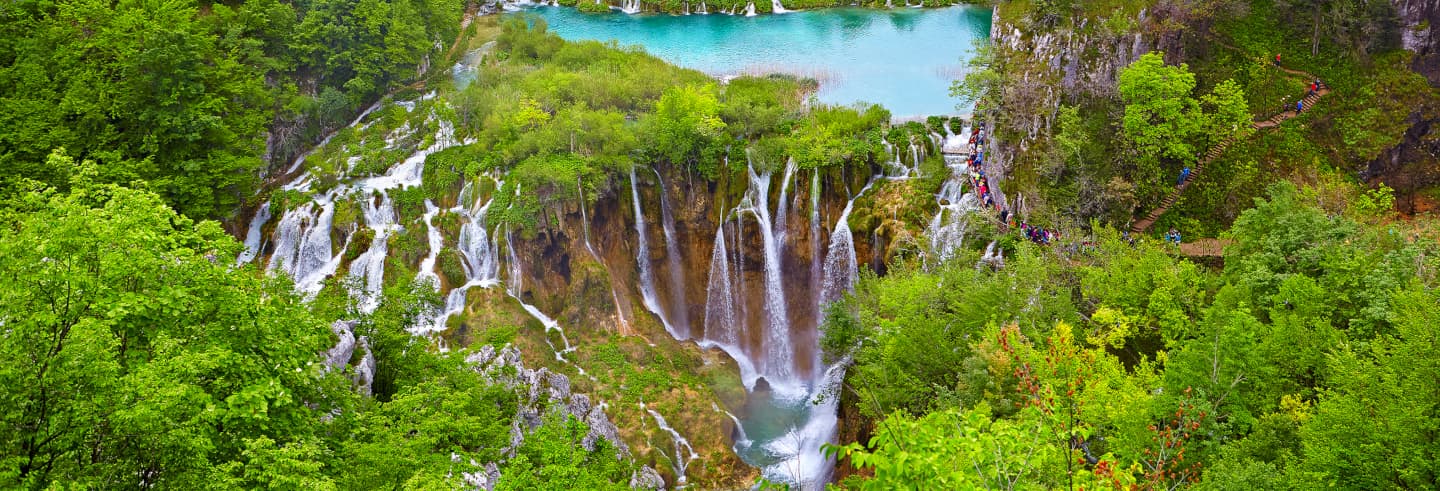 Гордана Васић
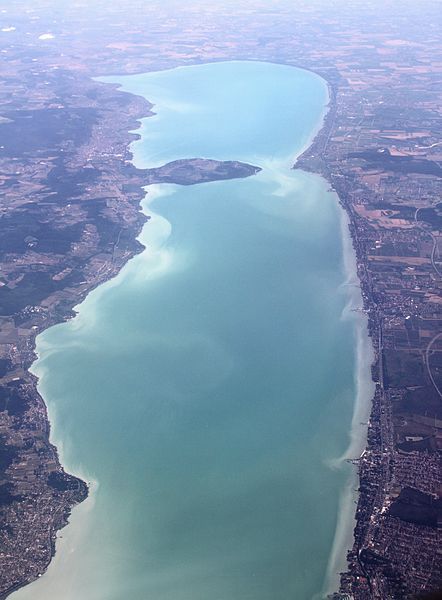 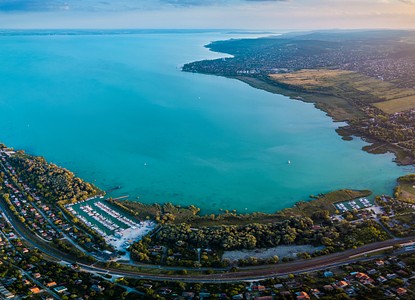 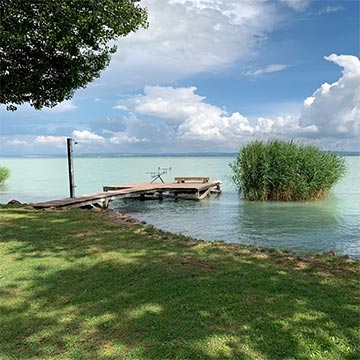 Језеро Балатон
Гордана Васић
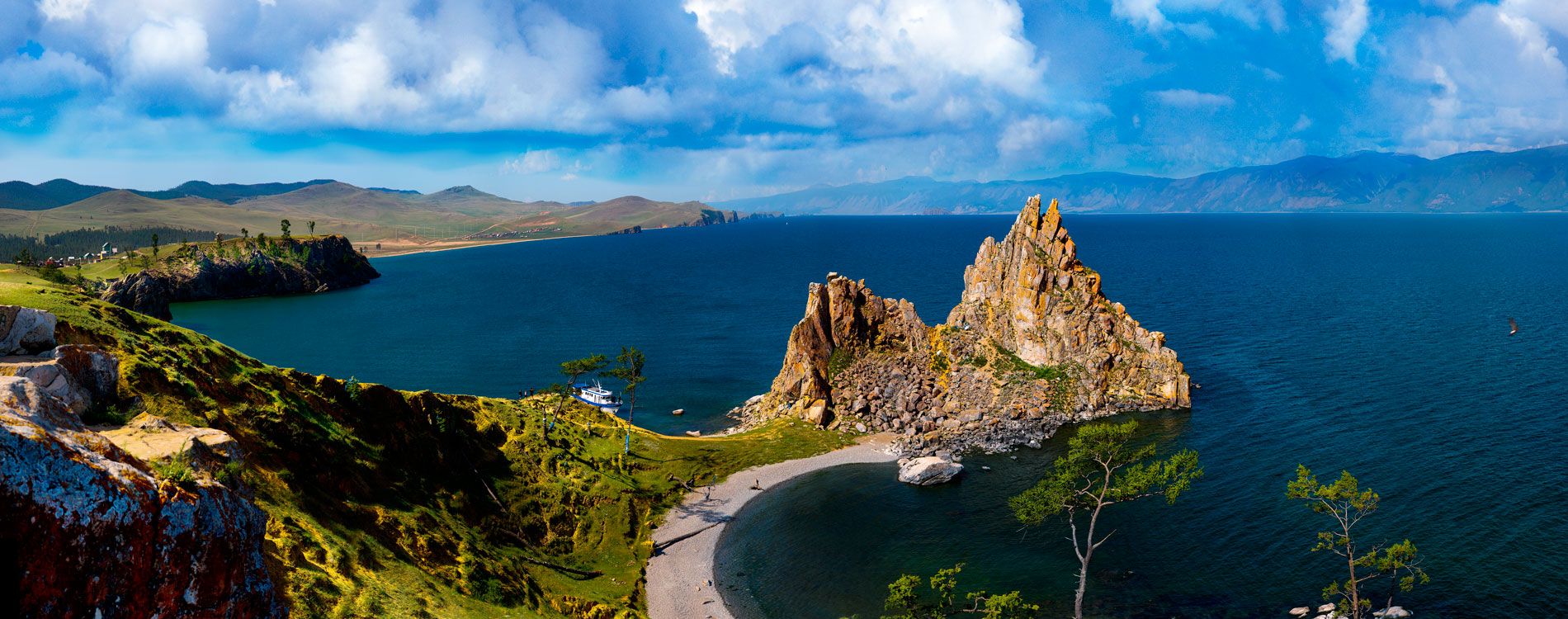 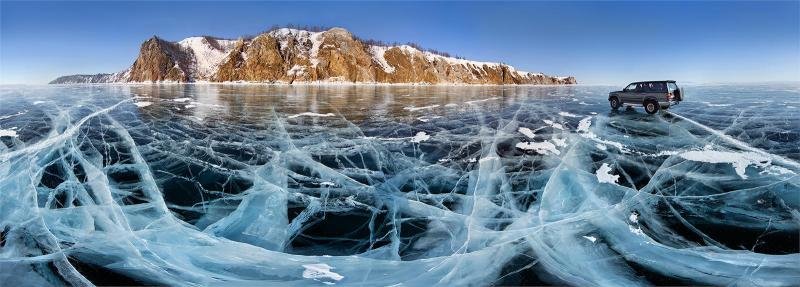 Бајкалско језеро
Гордана Васић
Језера источне Африке имају велику туристичку привлачност: тропску климу, бујну флору и фауну као и атрактивне етносоцијалне  туристичке вредности домородачког становништва.
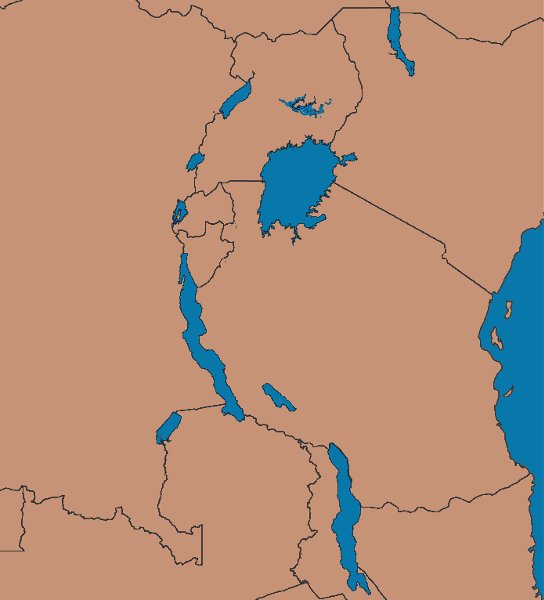 Укереве 
језеро
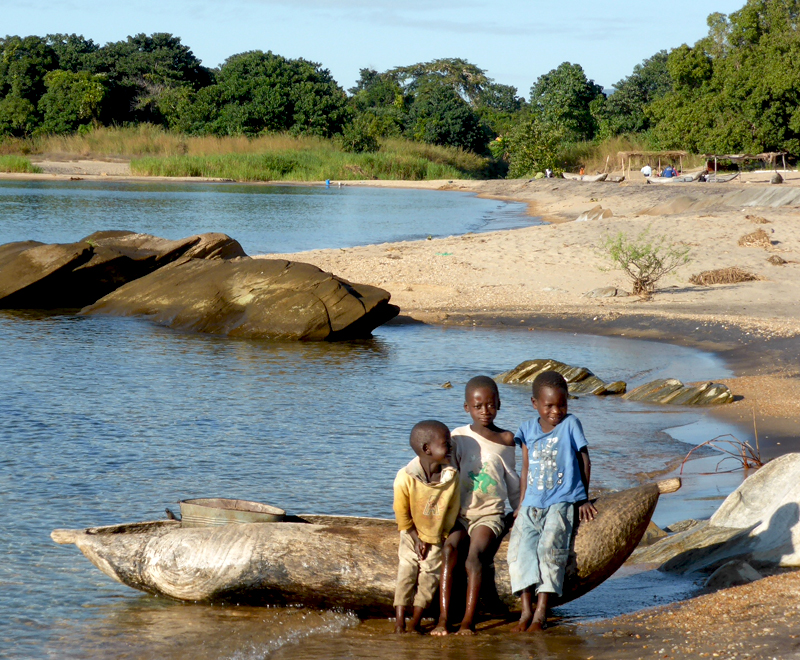 Тангањика
Њаса
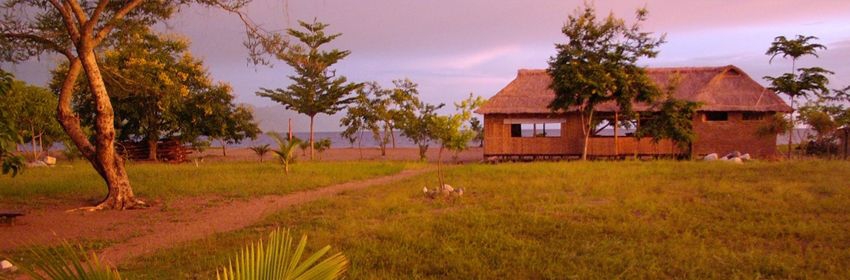 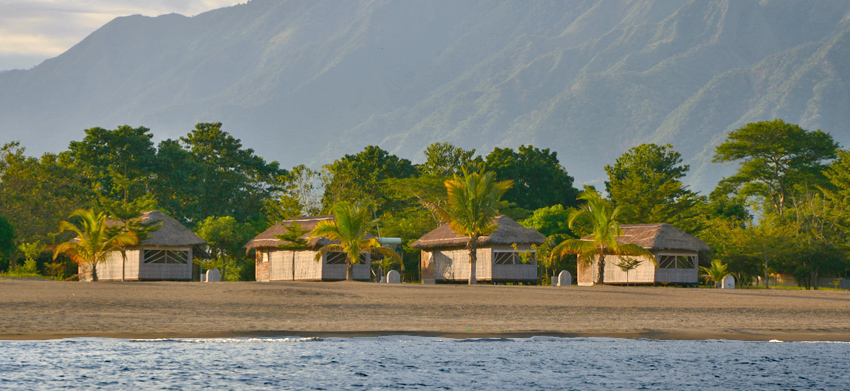 Гордана Васић
ХВАЛА НА ПАЖЊИ

Март 2020.


Аутор

Гордана Васић
Гордана Васић